Педагогический марафон «Пилотная апробация единой программы просветительской деятельности для родителей  детей, посещающих дошкольные образовательные организации»
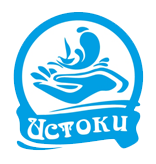 Эффективные практики родительского просвещения 
в вопросах  формирования рационального питания 
детей  дошкольного возраста  в условиях ДОУ 

Раздел 3 ПРОСВЕЩЕНИЕ РОДИТЕЛЕЙ (ЗАКОННЫХ ПРЕДСТАВИТЕЛЕЙ) ПО ВОПРОСАМ ЗДОРОВЬЯ, ВОСПИТАНИЯ И РАЗВИТИЯ ДЕТЕЙ МЛАДЕНЧЕСКОГО, РАННЕГО И ДОШКОЛЬНОГО ВОЗРАСТОВ
Коллектив 
муниципального автономного дошкольного образовательного учреждения 
«Детский сад № 261 «Истоки»
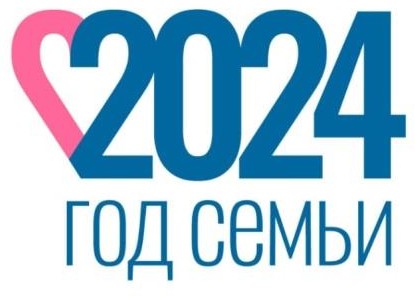 29.11.2024 г.

                           г. Барнаул
Единое образовательное пространство  на территории Российской Федерации
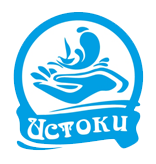 Федеральный закон от 29.12.2012 N 273-ФЗ (ред. от 25.12.2023) "Об образовании в  Российской Федерации" (с изм. и доп., вступ. в силу с 01.01.2024)

Ст3.п.4 единство обучения и воспитания, образовательного пространства на территории Российской  Федерации, защита и развитие этнокультурных особенностей и традиций народов Российской  Федерации в условиях многонационального государства; (в ред. Федерального закона от  04.08.2023 N 479-ФЗ)
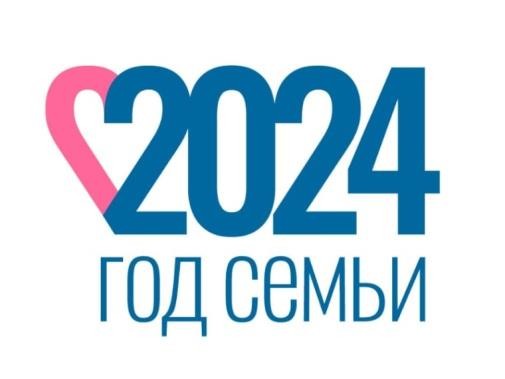 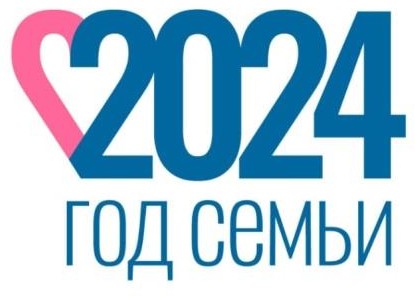 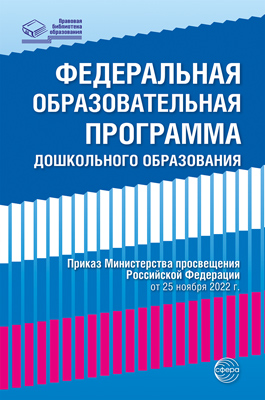 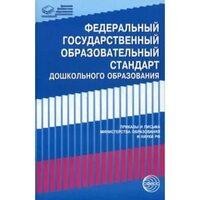 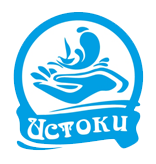 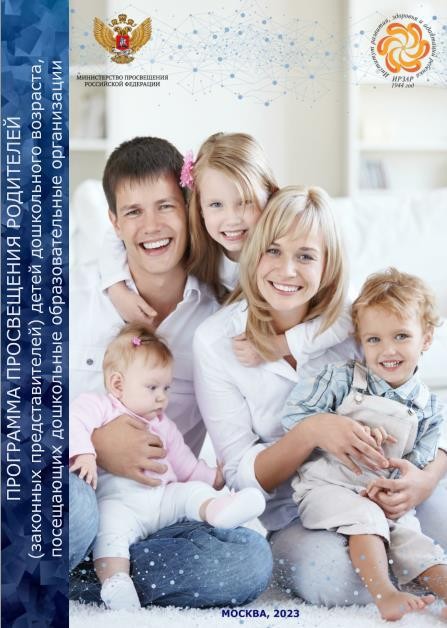 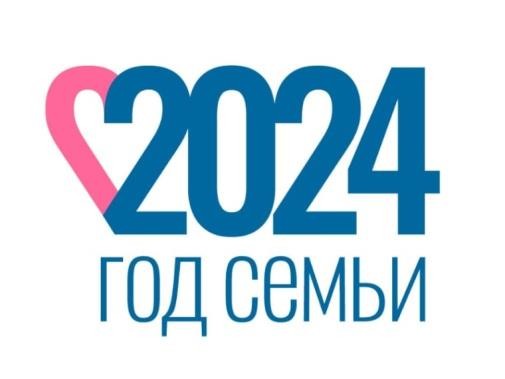 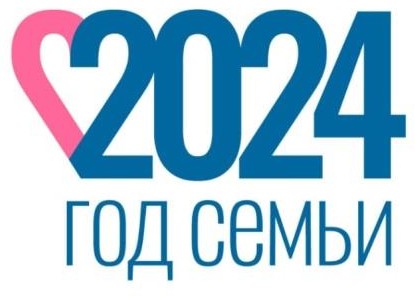 Единое образовательное пространство  на территории Российской Федерации
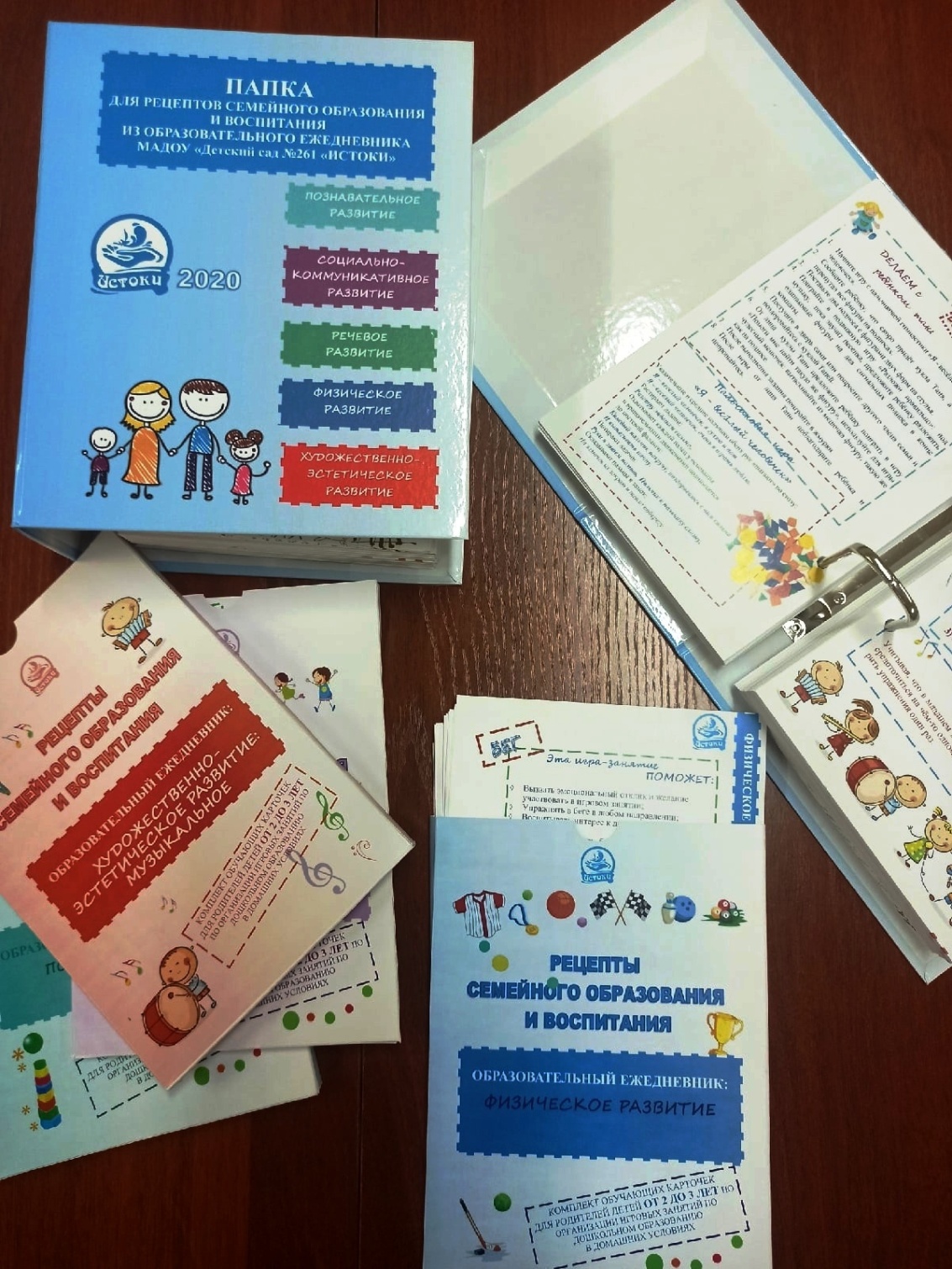 В основе – УМК образовательной программы ДО МАДОУ;

 Пошаговые алгоритмы занятий по 5 образовательным областям;

 Удобный формат;

 Свободная комплектация карточек;

 Одинаковая структура карточек;

 Задания на повторение темы в течение режимных моментов дня;

 Эмоциональная составляющая рефлексии деятельности.
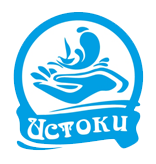 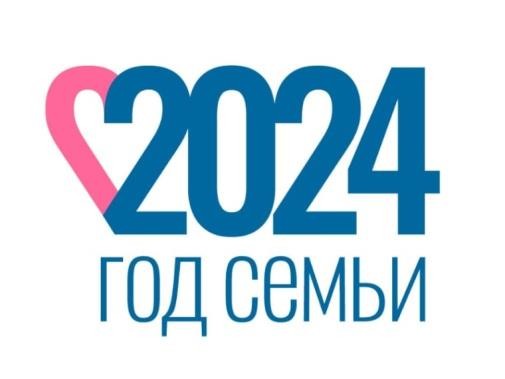 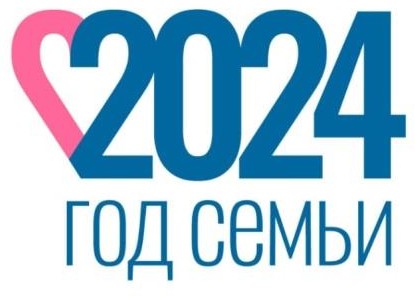 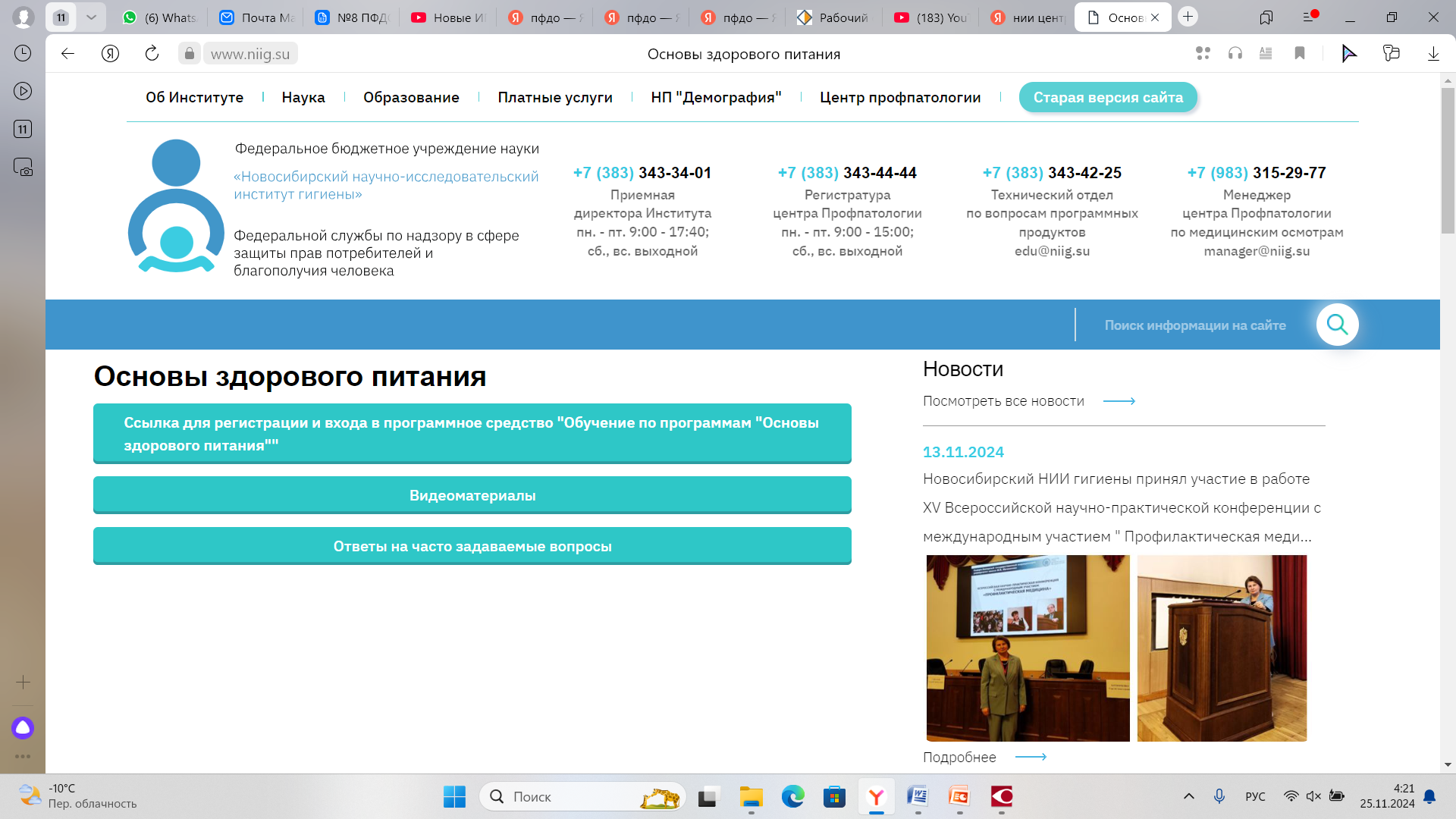 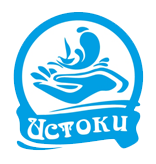 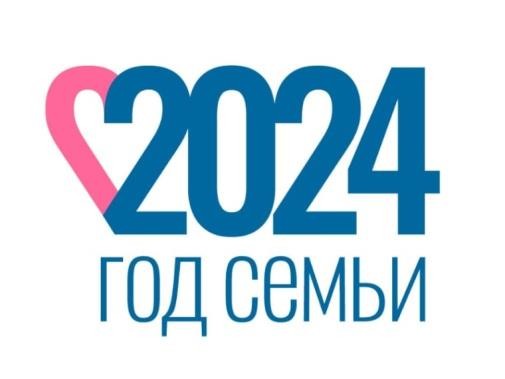 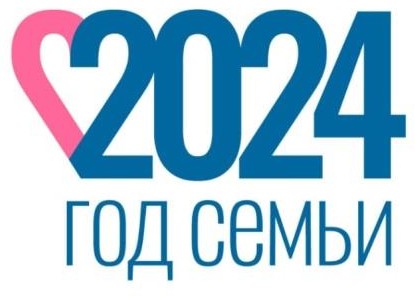 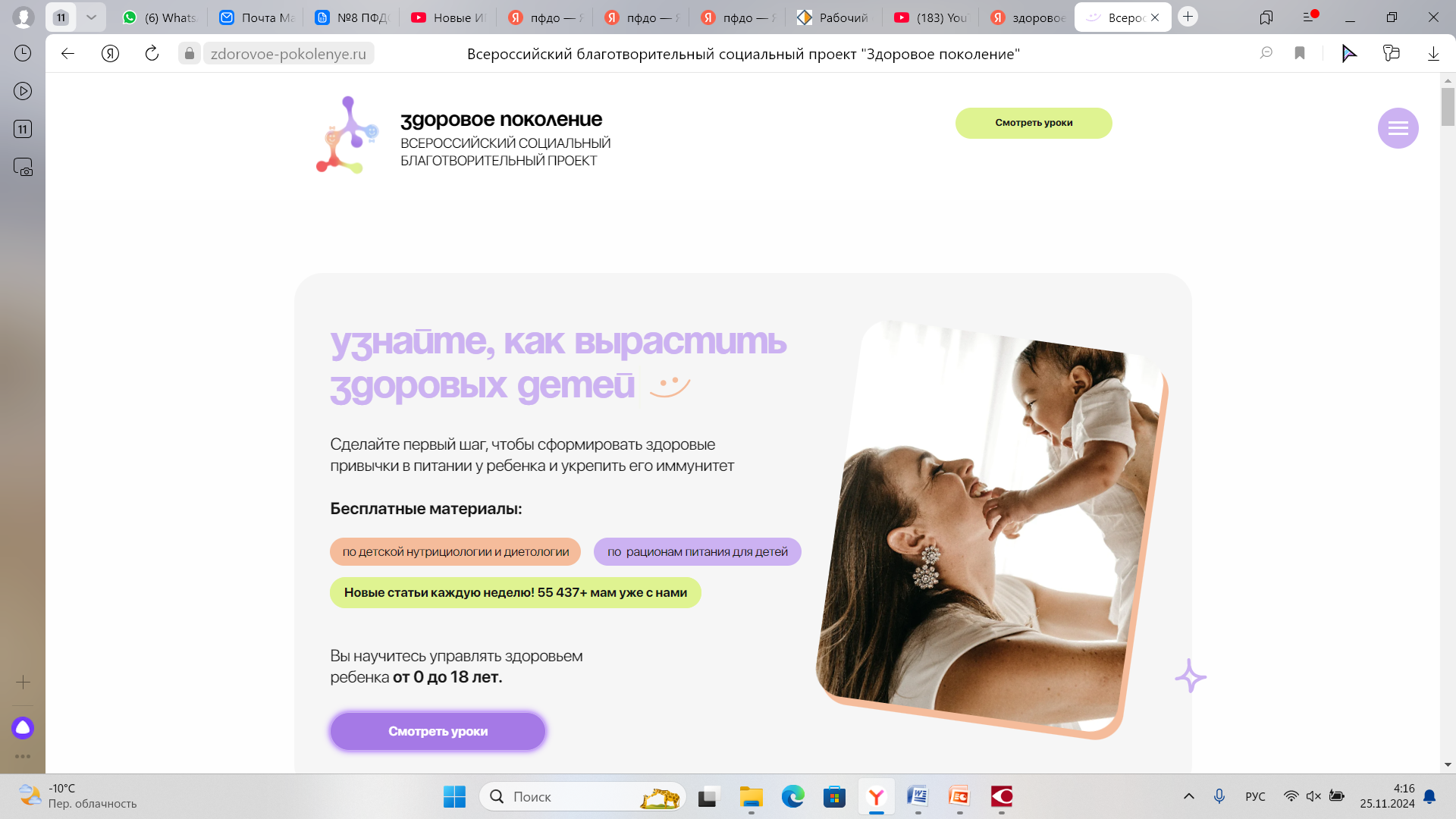 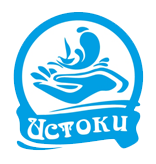 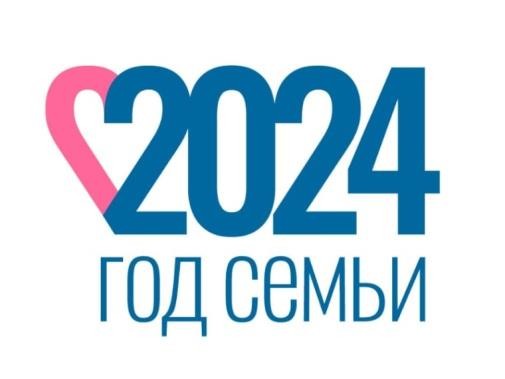 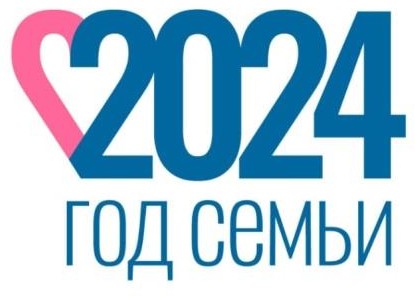 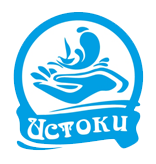 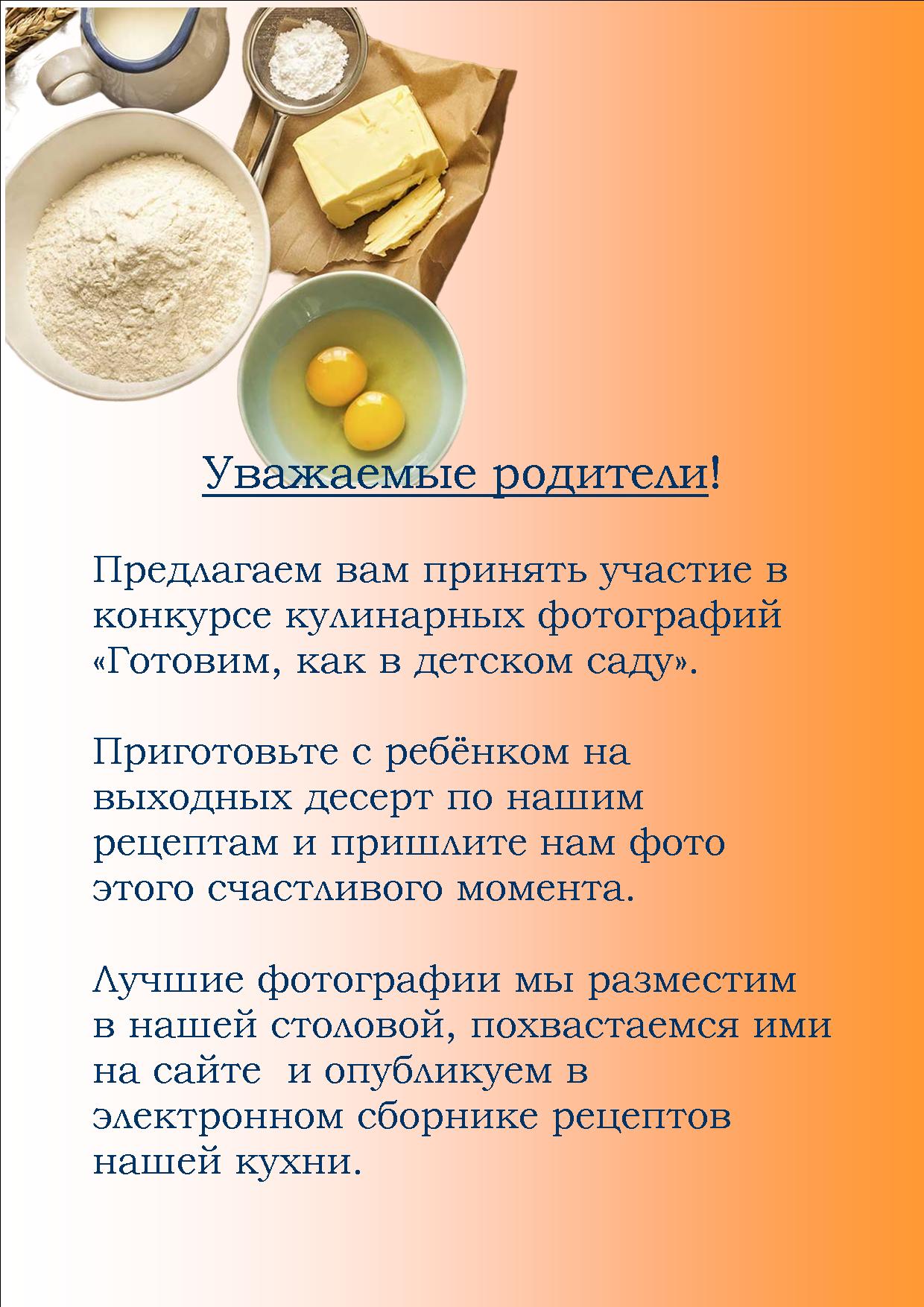 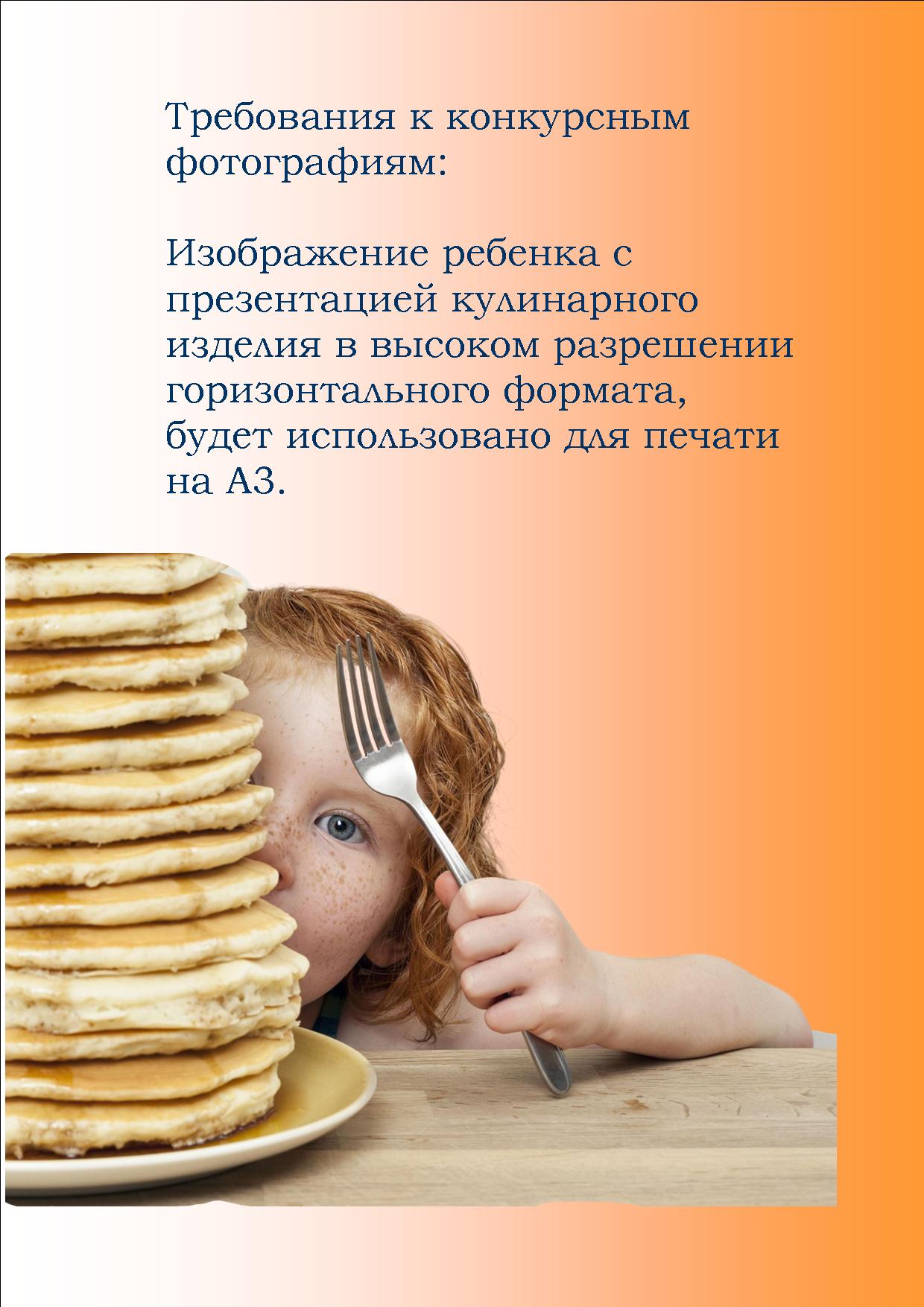 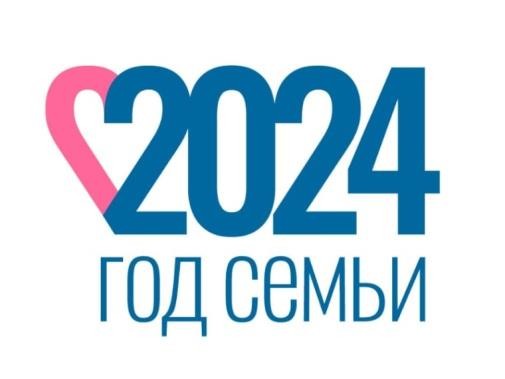 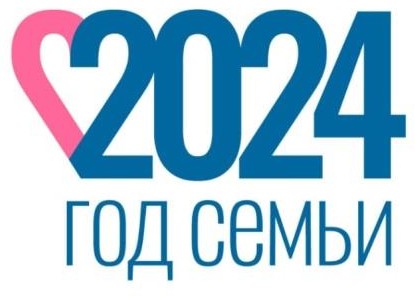 Проект «Готовим как в детском саду»
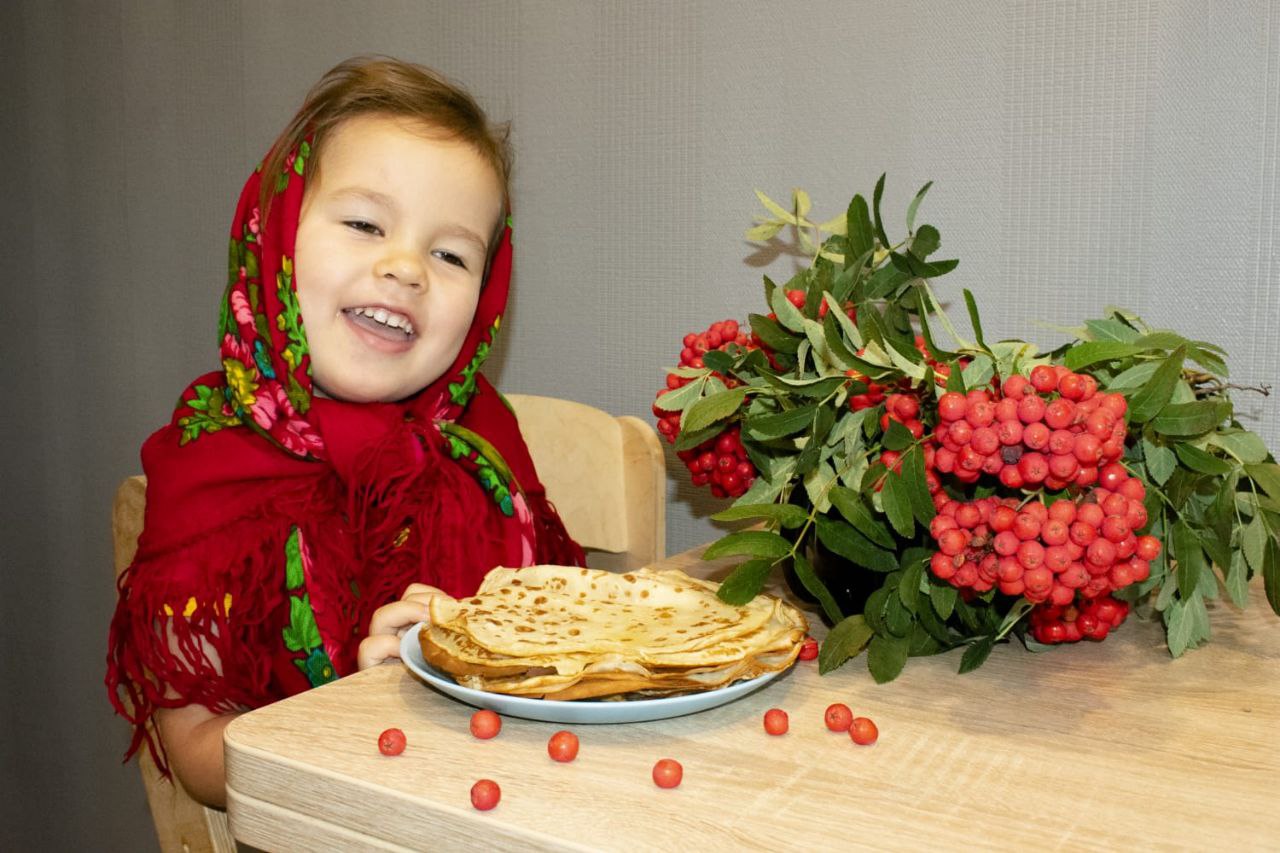 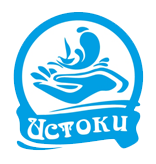 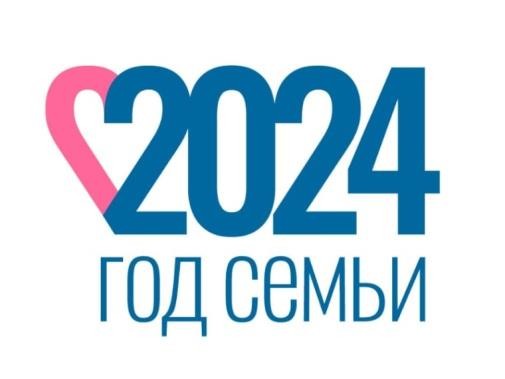 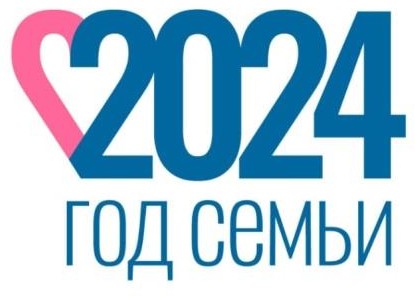 Проект «Готовим как в детском саду»
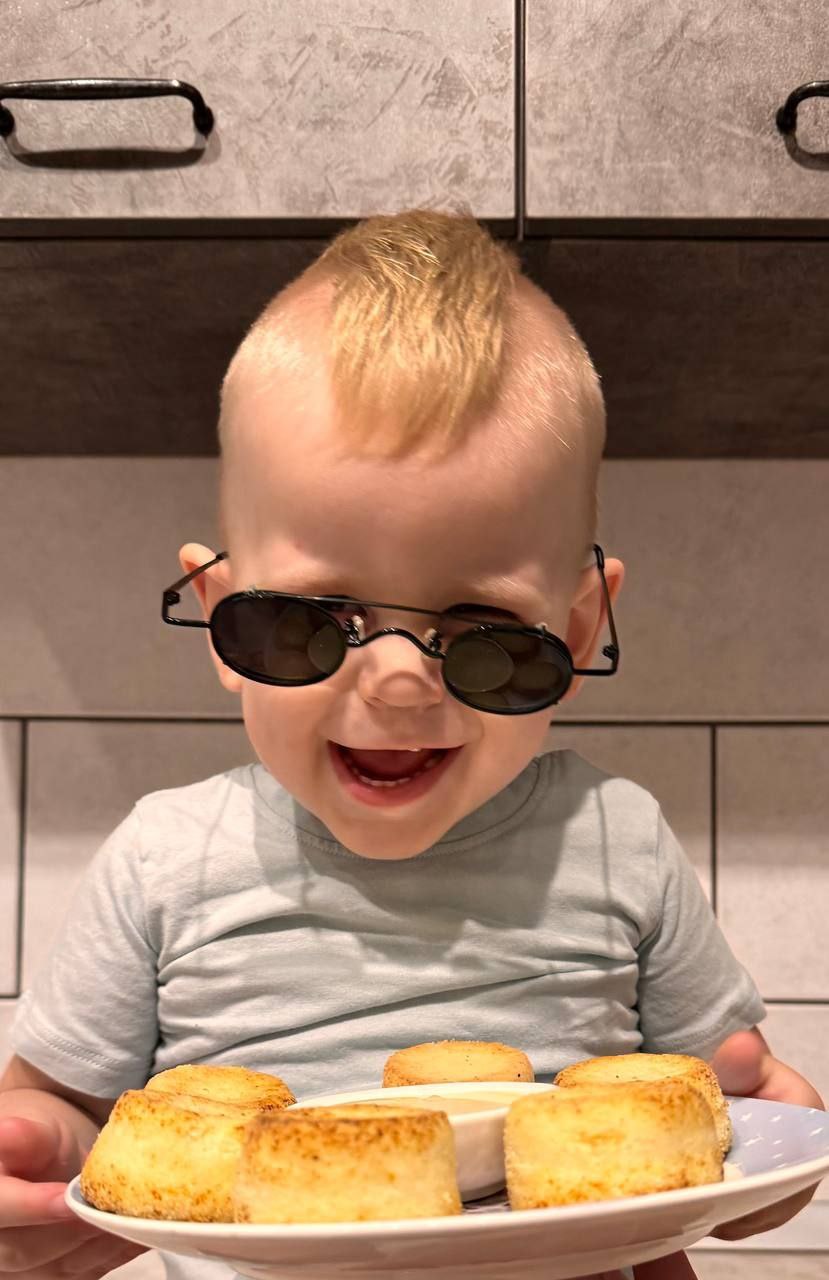 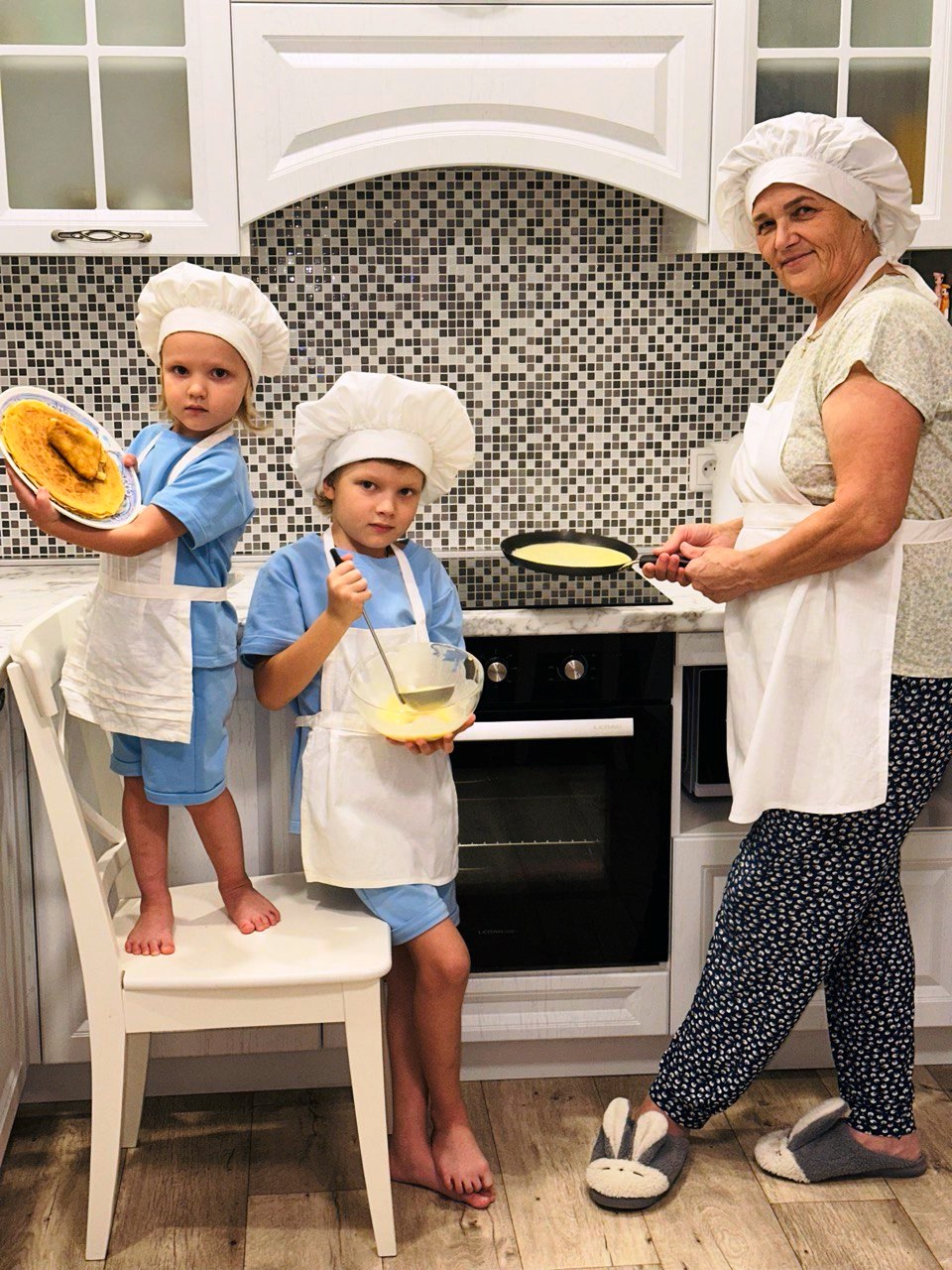 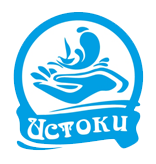 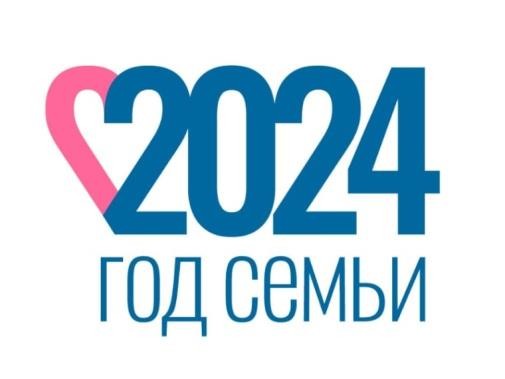 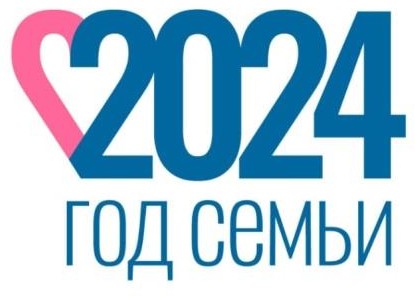 Проект «Готовим как в детском саду»
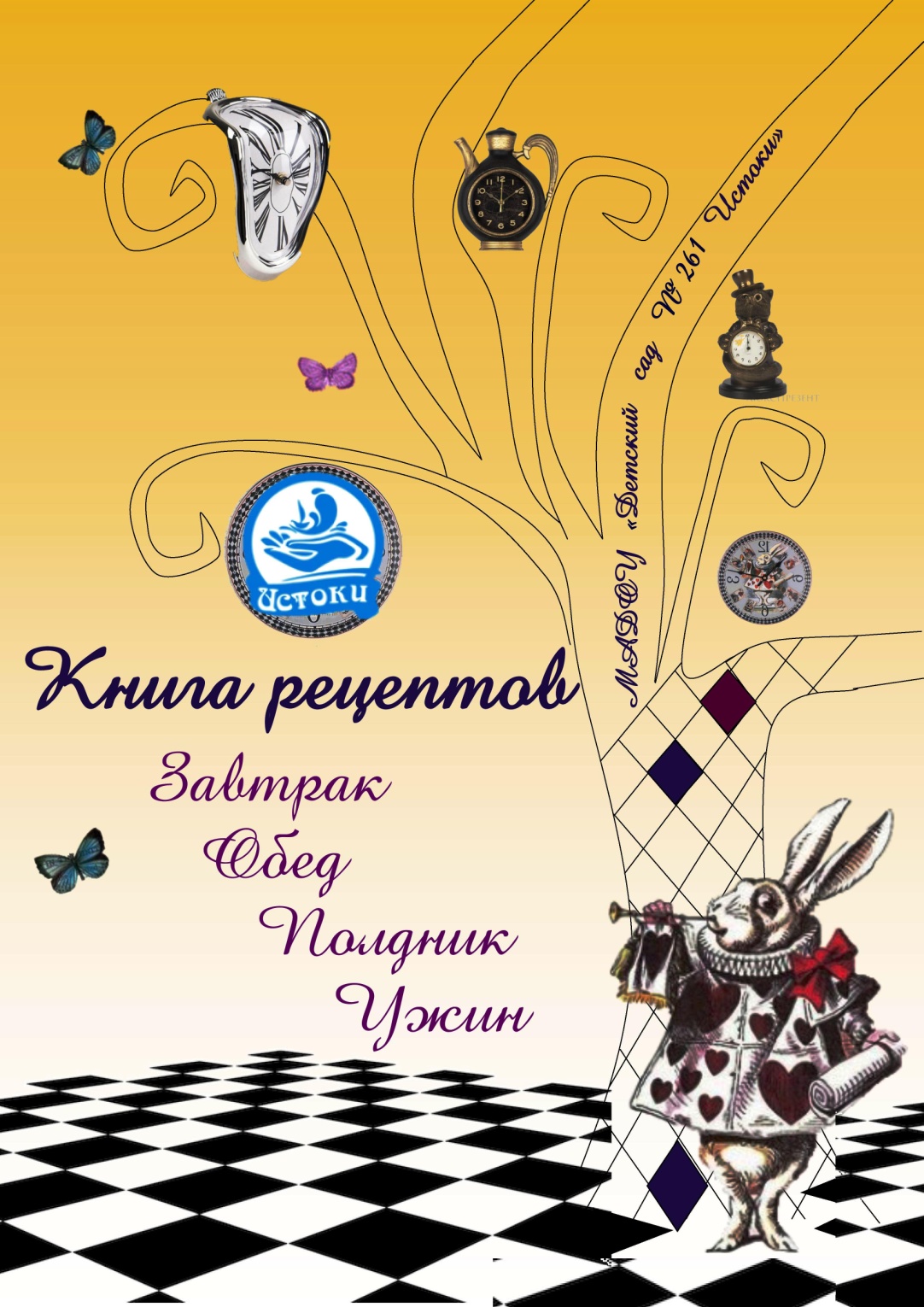 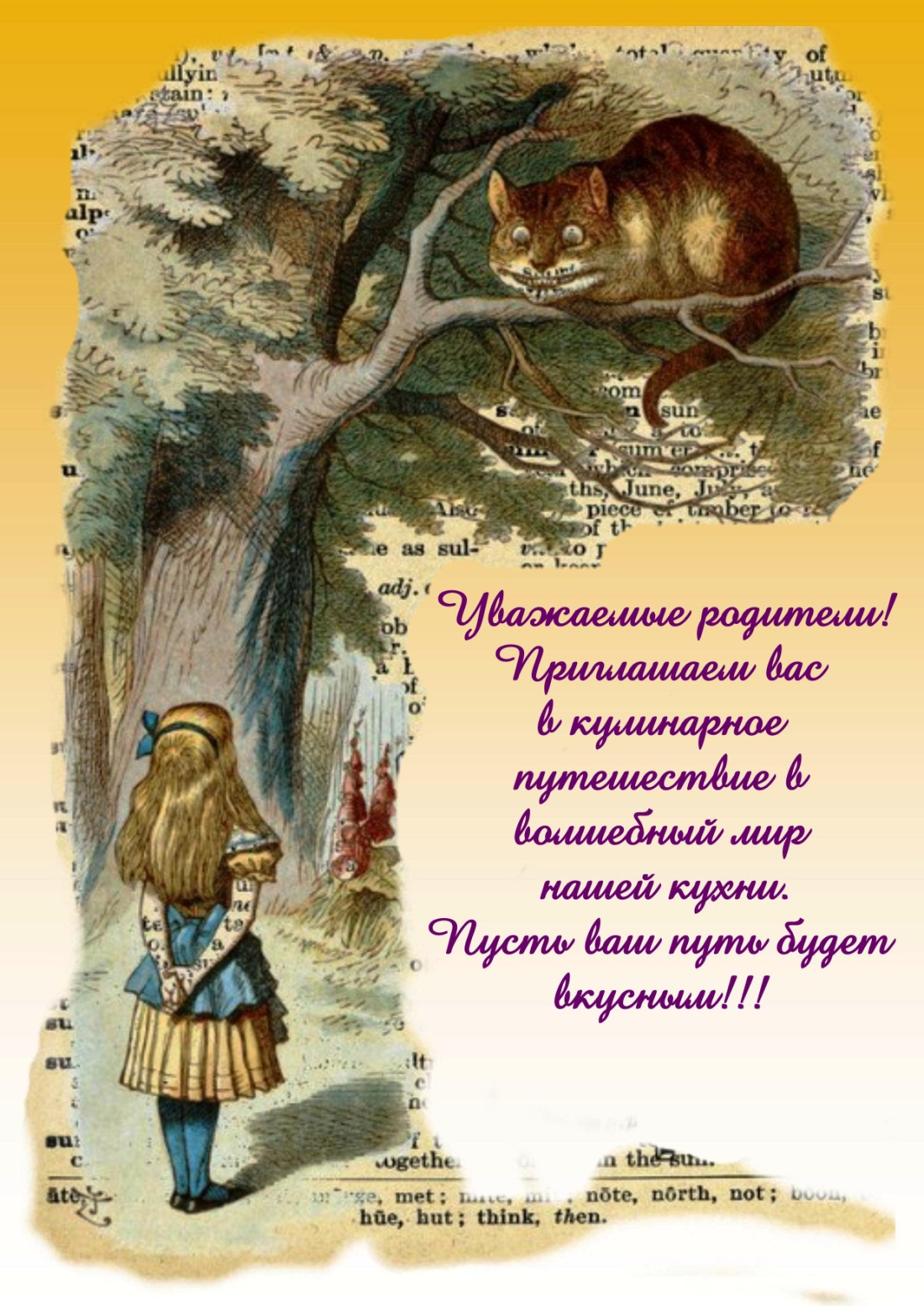 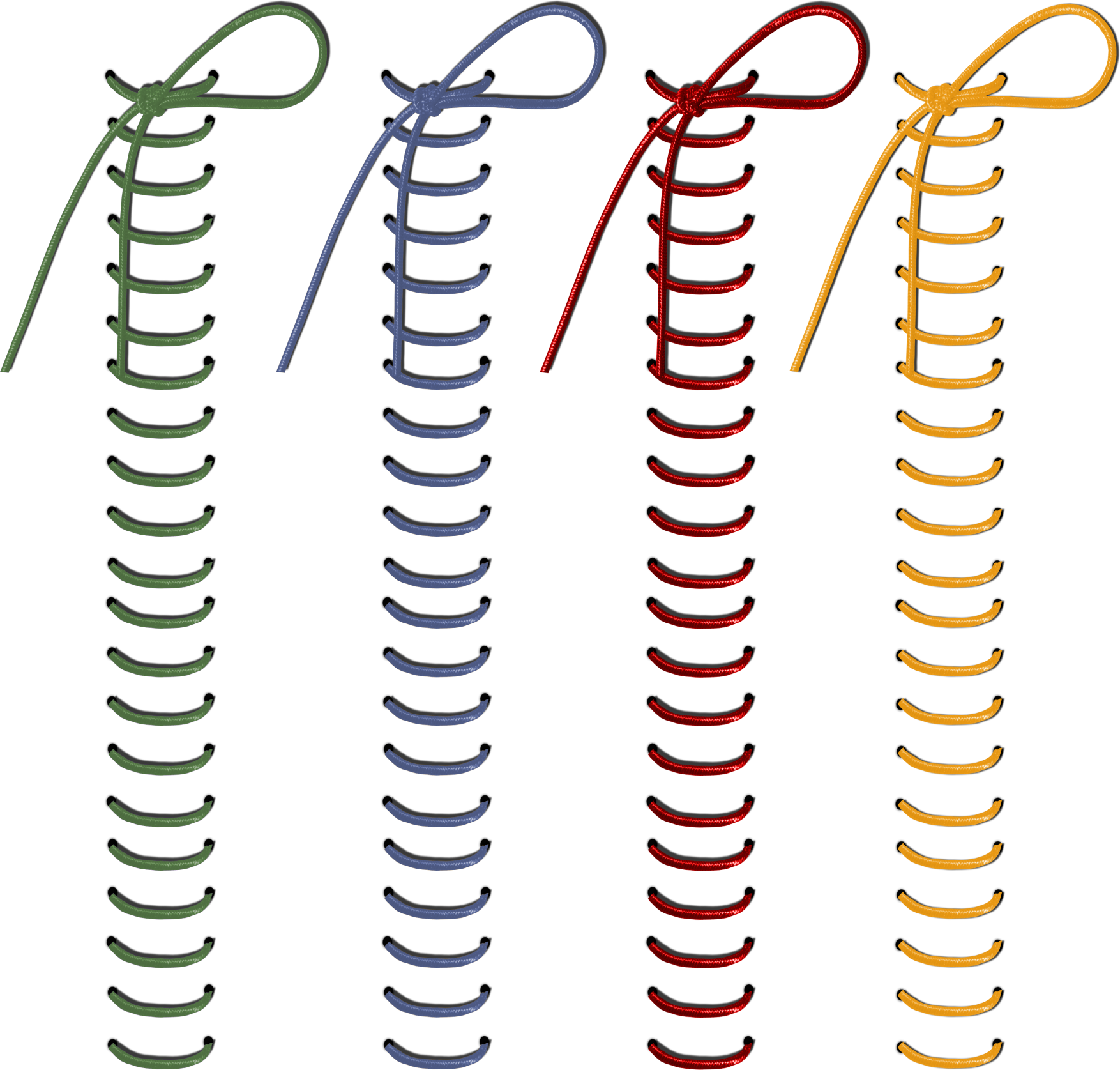 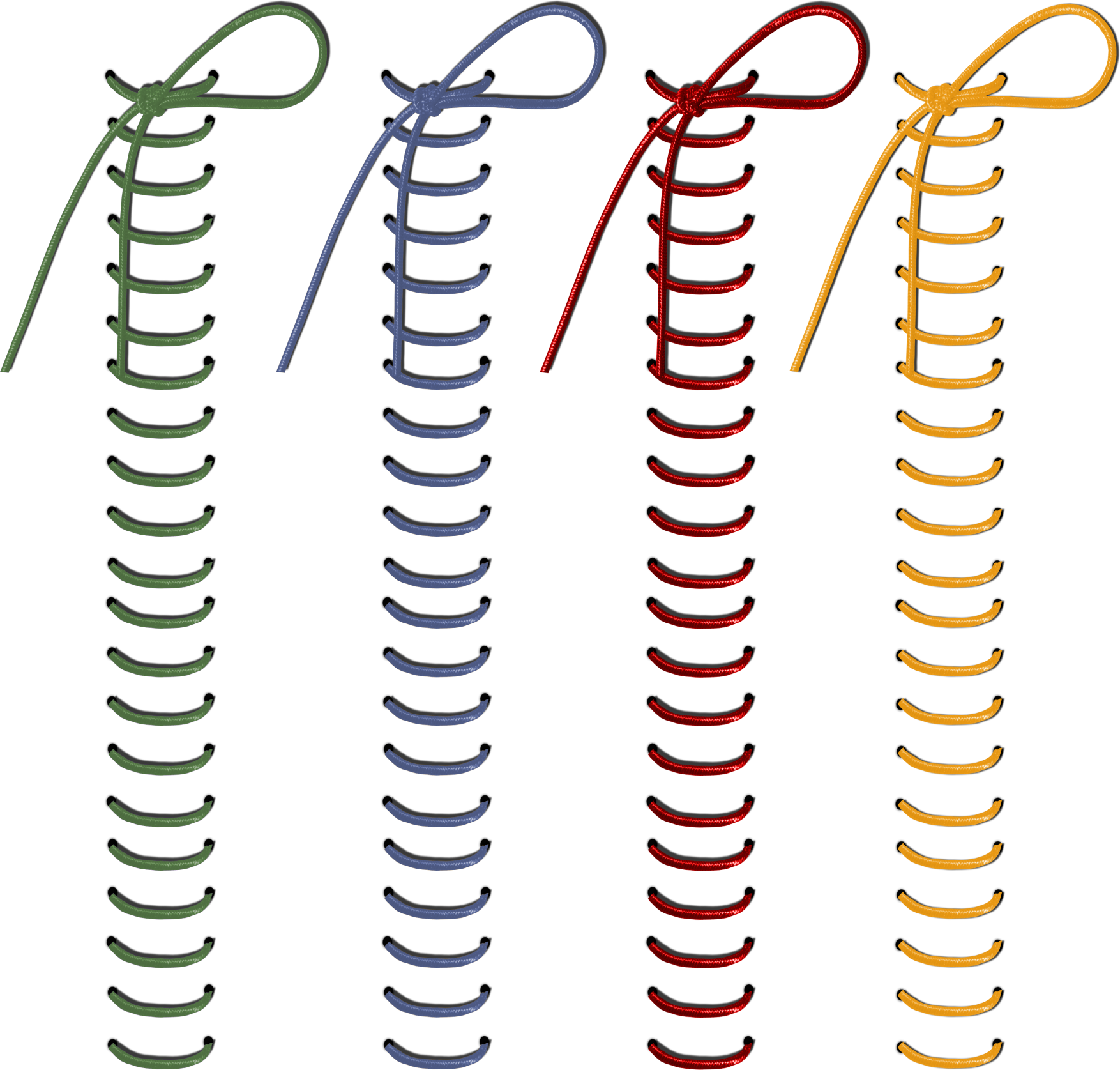 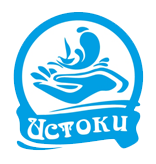 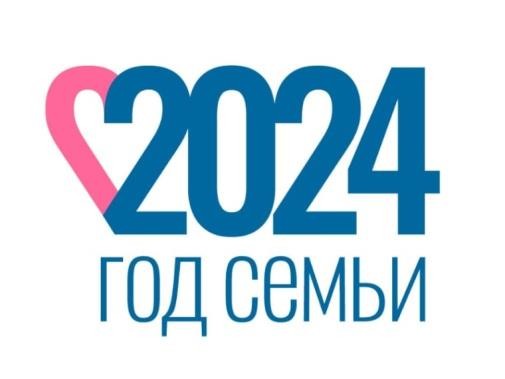 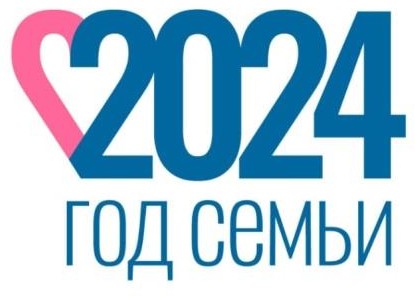 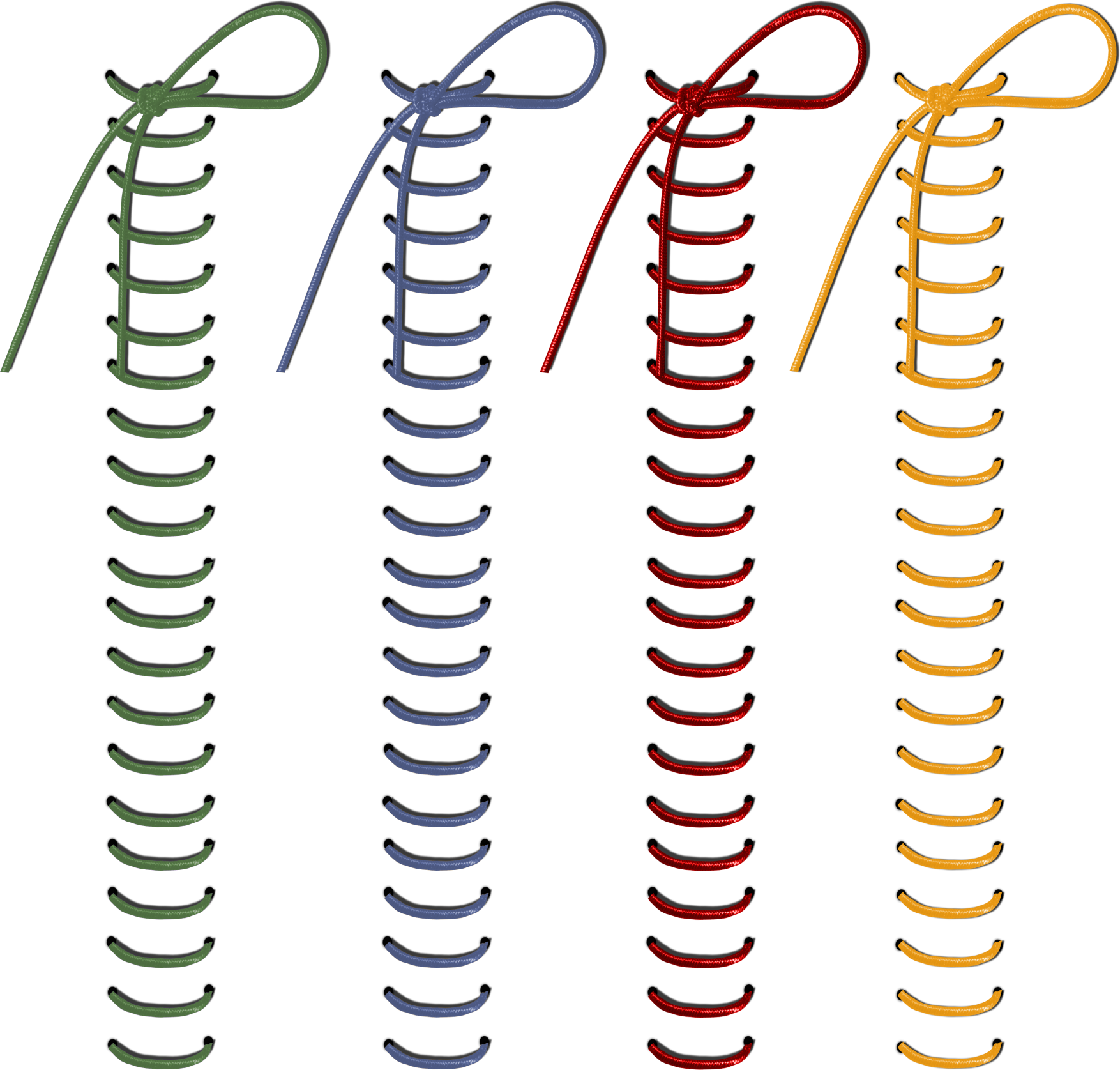 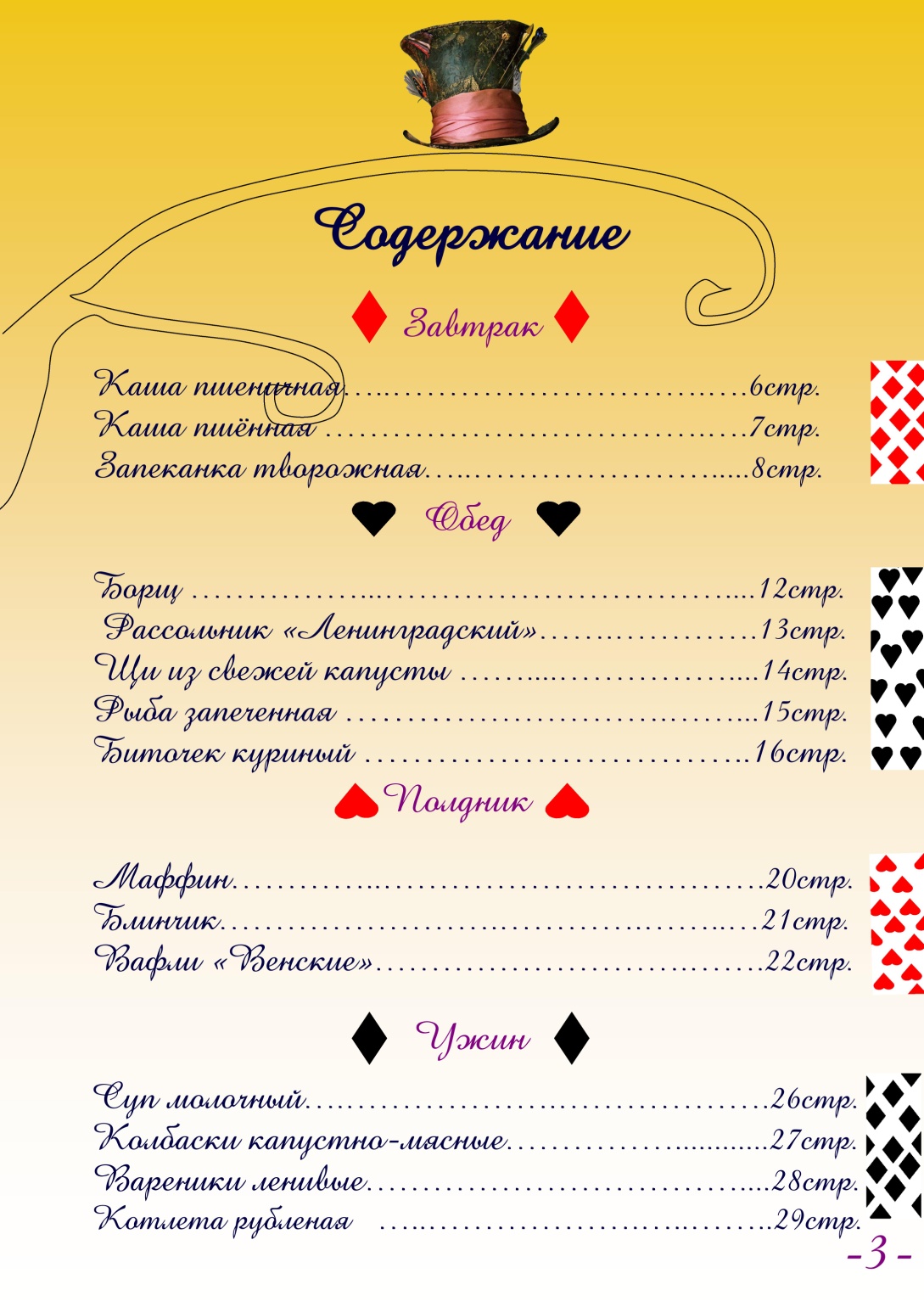 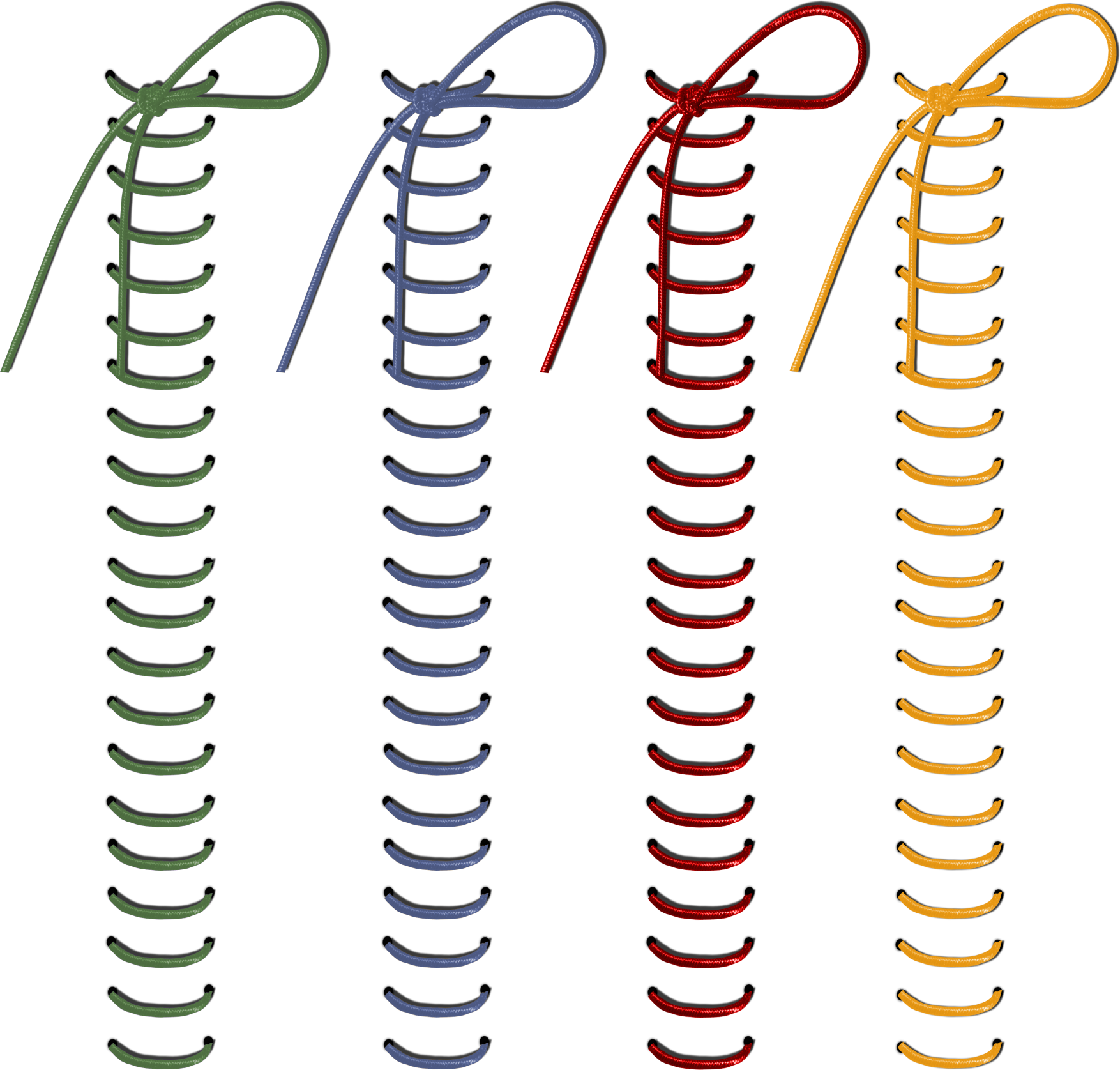 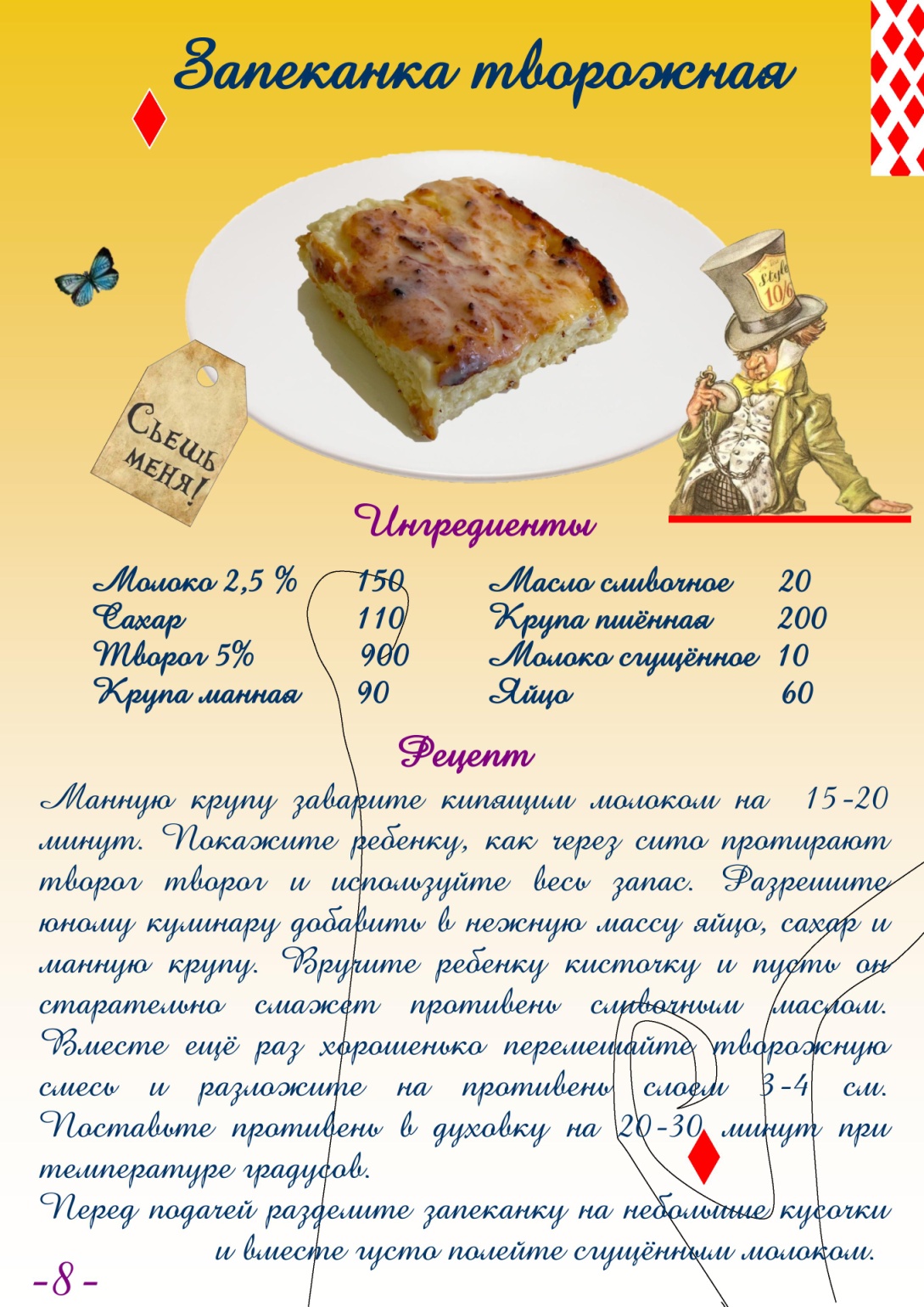 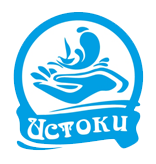 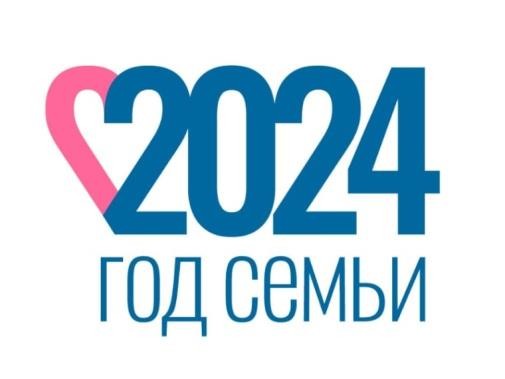 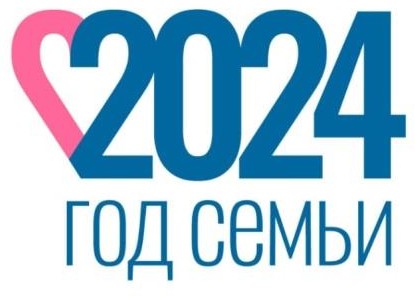 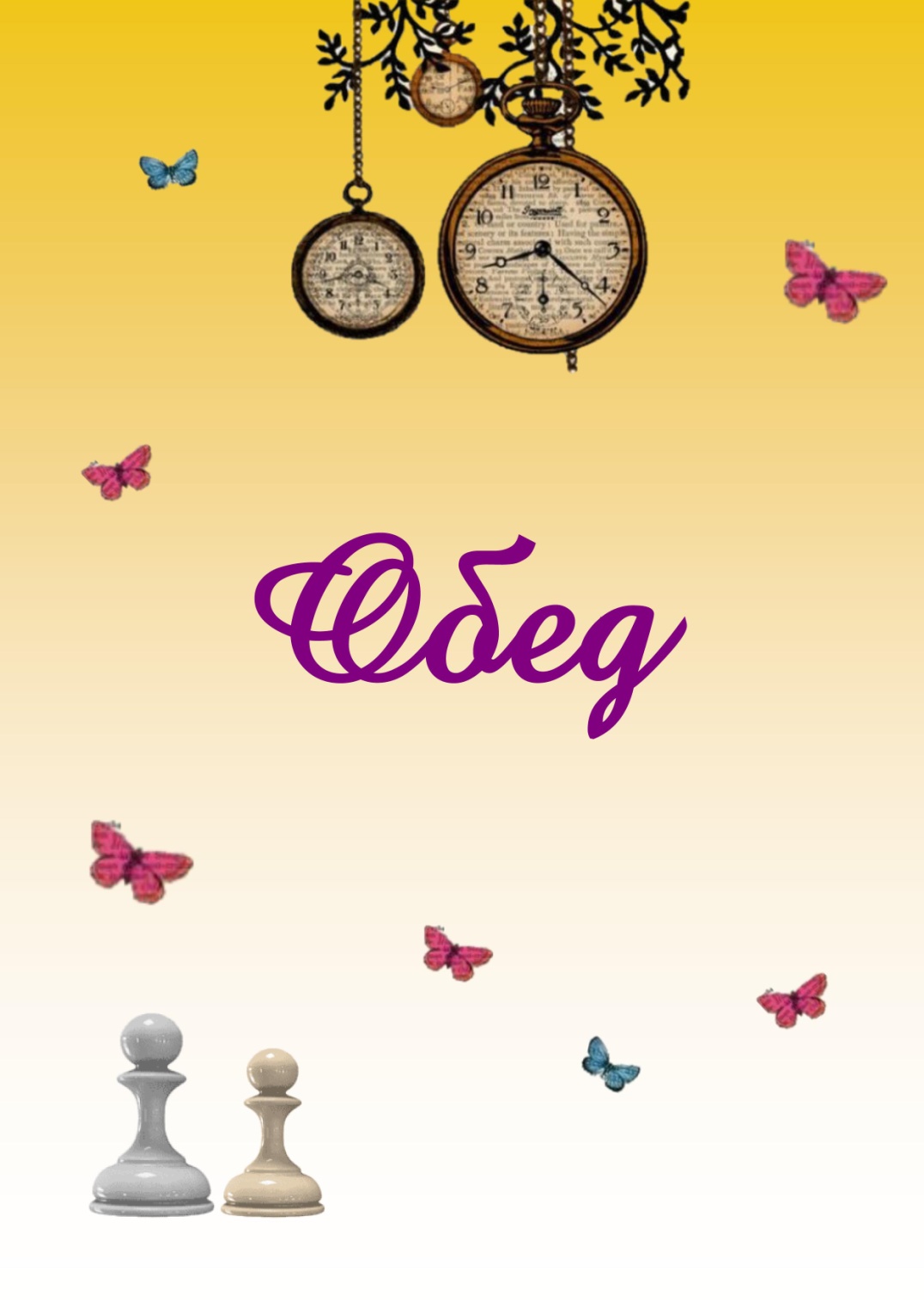 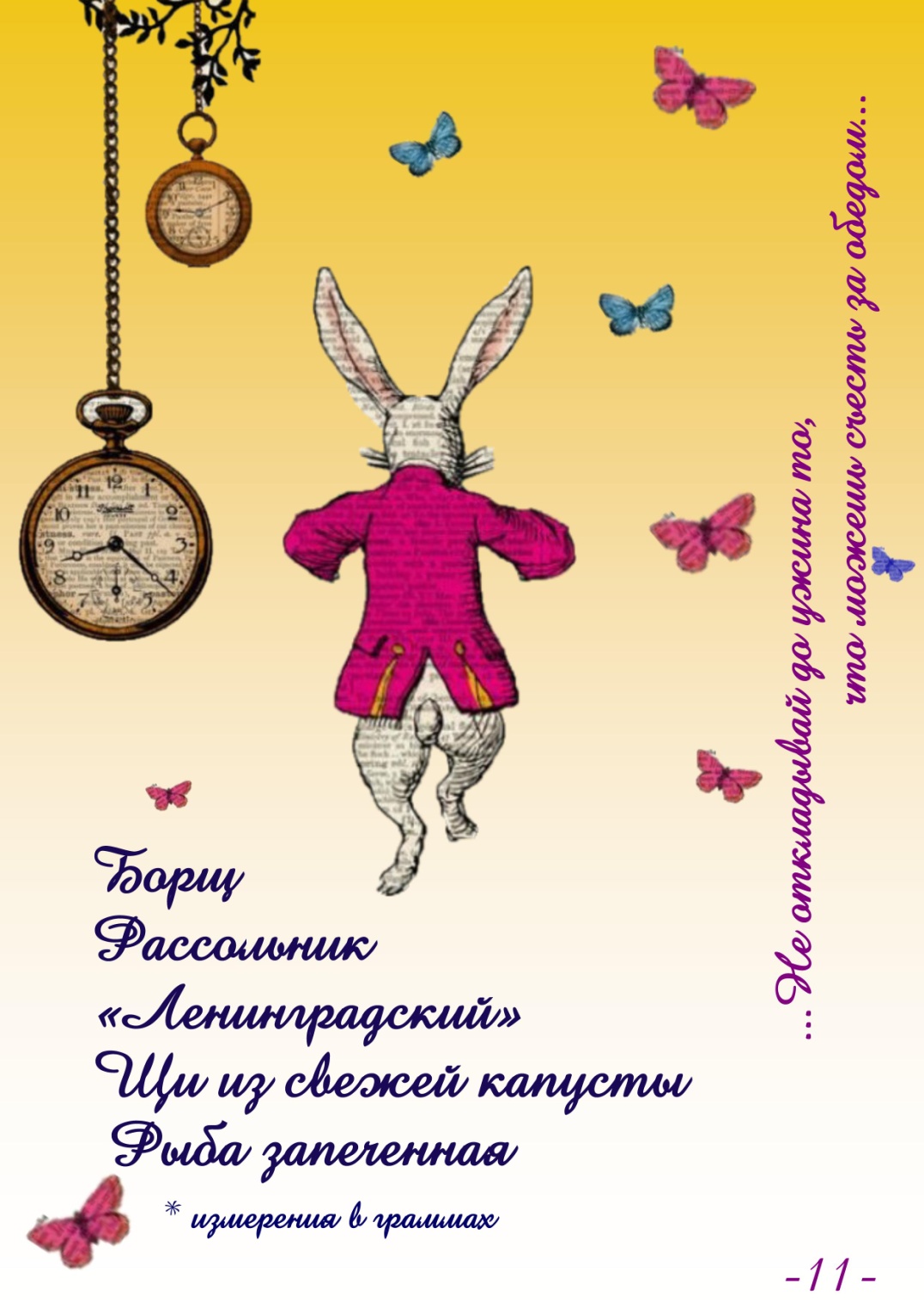 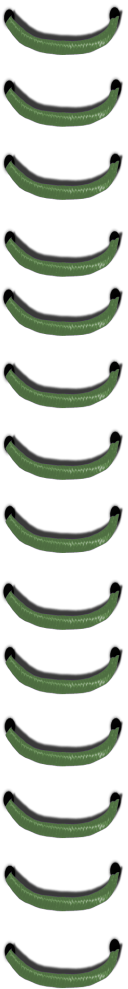 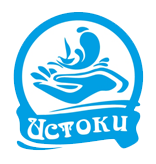 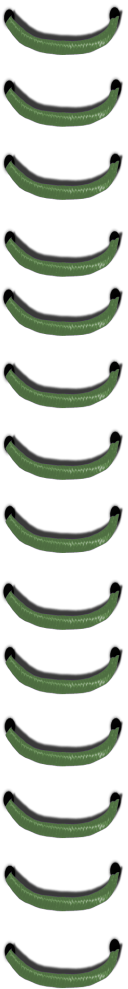 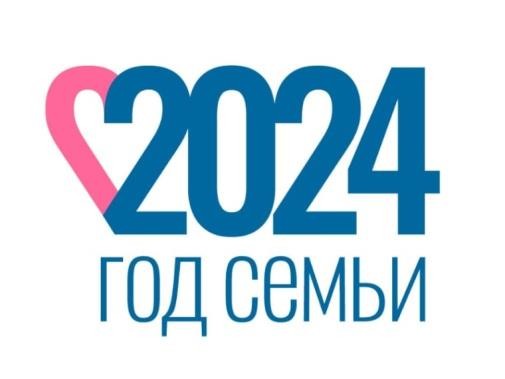 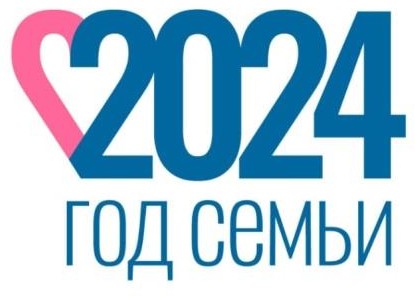 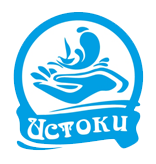 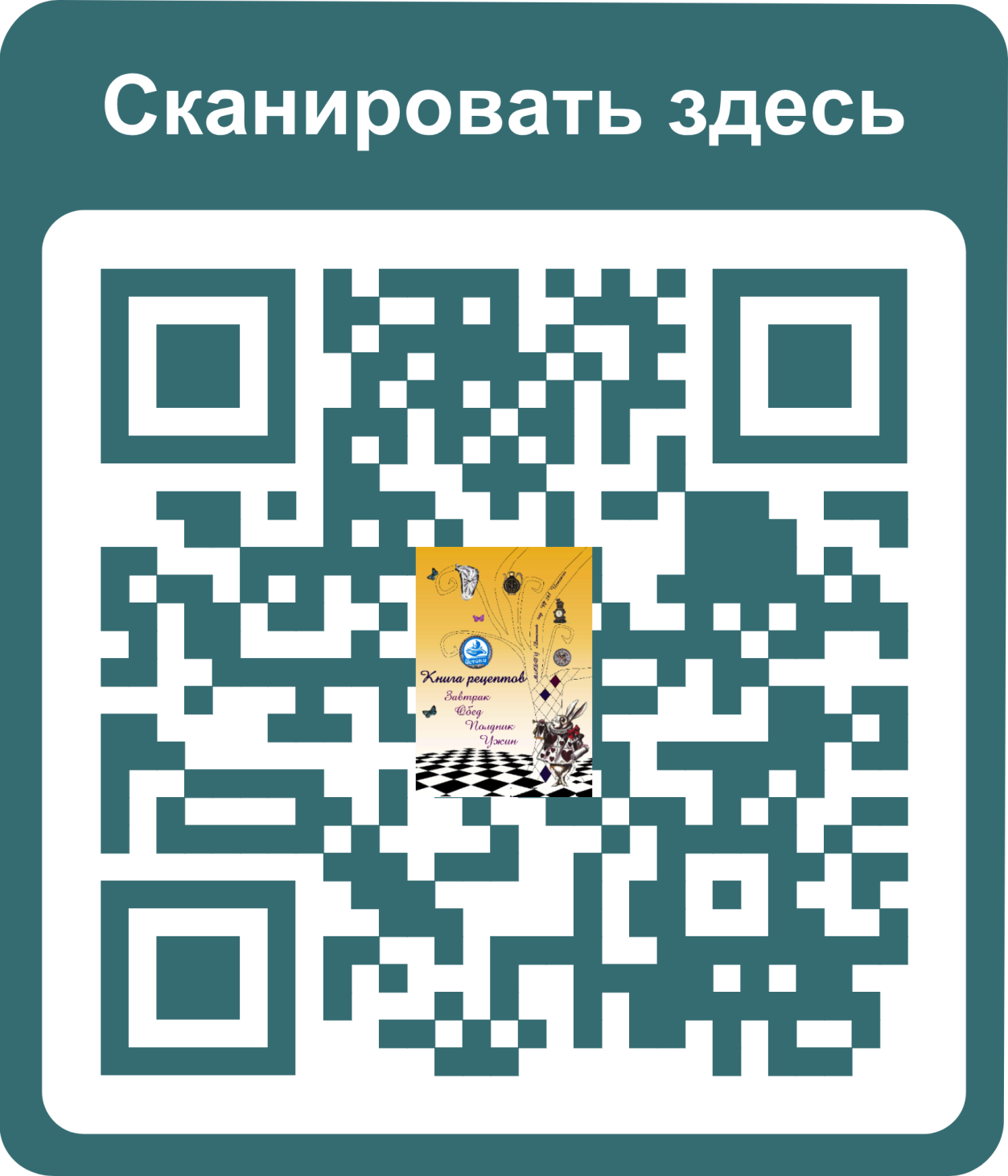 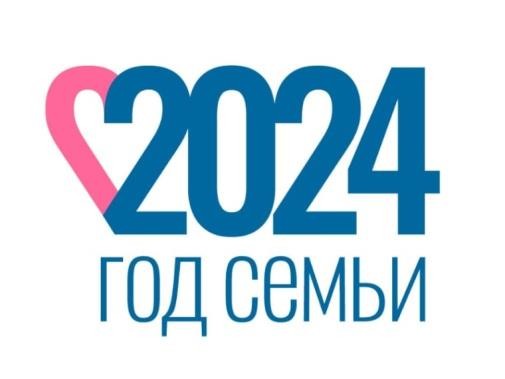 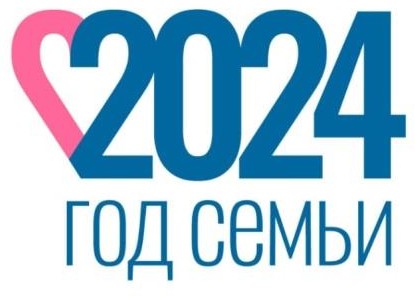 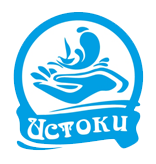 Благодарим за внимание!
Контакты:
Алтайский край г.Барнаул, ул. Червонная, 8
Тел. 8(3852) 360390
е-mail: madou.istoki2011@yandex.ru

Бочкарева Татьяна Валерьевна, заведующий 
МАДОУ «Детский сад № 261 «Истоки»
Давыдова Ольга Сергеевна, старший воспитатель 
МАДОУ «Детский сад № 261 «Истоки»

29.11.2024 г.
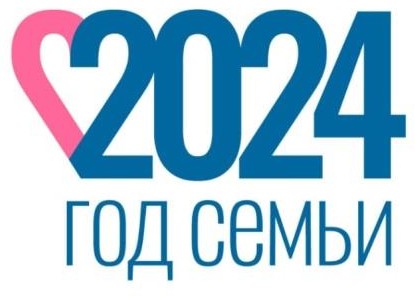